Manifiesto Marítimo de CargaSistemas Cliente
Modelo Sistema de Mensajería
 Herramientas cliente
Octubre 2013
manifiestomaritimo@aduana.cl
Herramientas cliente: SMS
Cada documento a transmitir debe cumplir con el proceso general envío - consulta
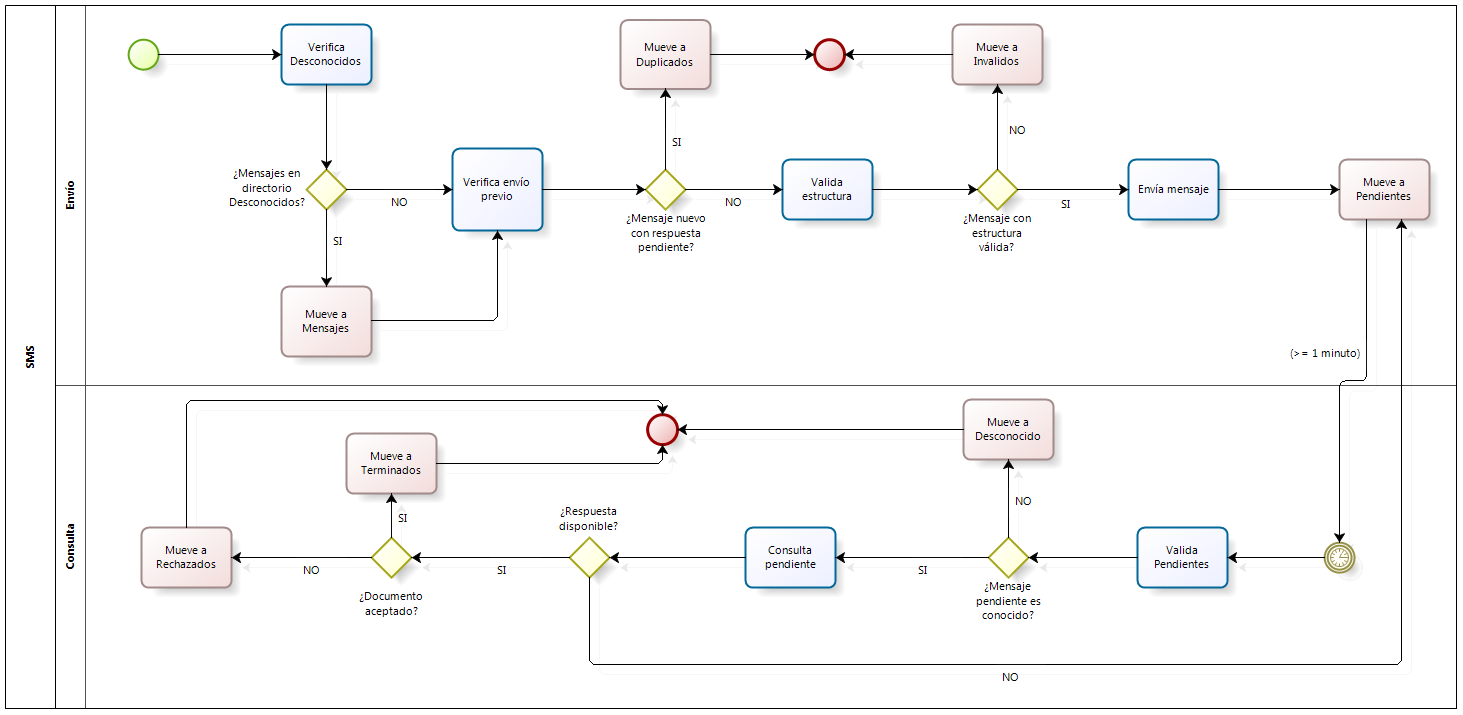 Herramientas cliente: SMS
Cada documento XML debe pasar por una serie de estados, los cuales validan la correcta funcionalidad del proceso envío-consulta de SMS:
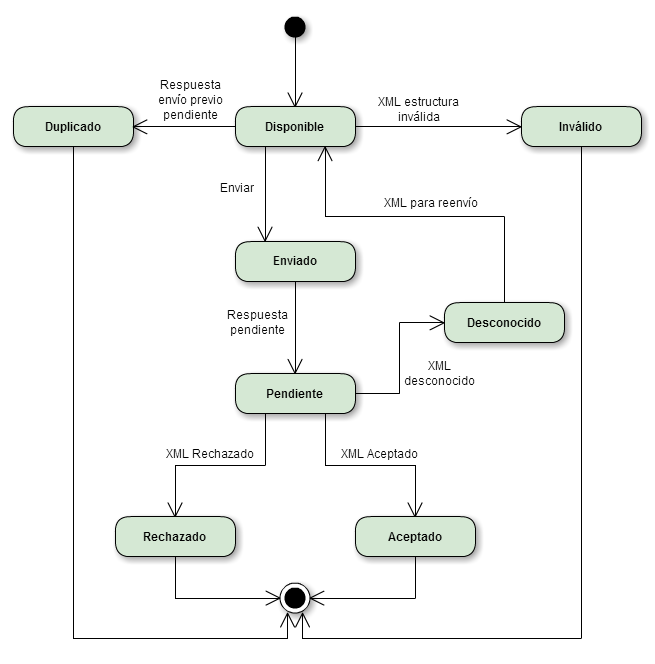 Herramientas cliente: SMS
Instalación de SMS en Windows
Ejecute el programa de instalación y siga los pasos siguientes:
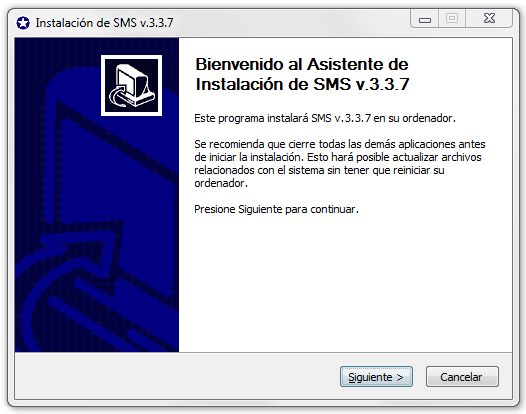 Para instalar presione el botón “Siguiente”.
Herramientas cliente: SMS
Puede dejar el directorio indicado por defecto en el sistema o modificar la dirección. Luego presione el botón “Instalar”.
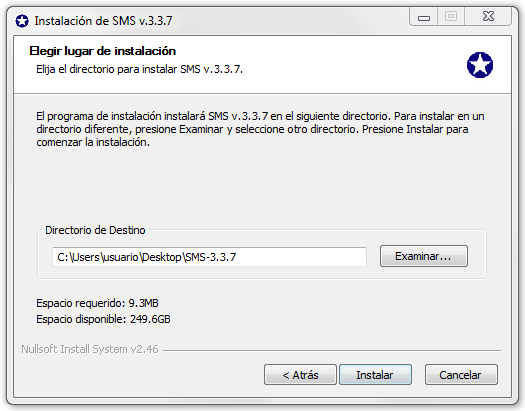 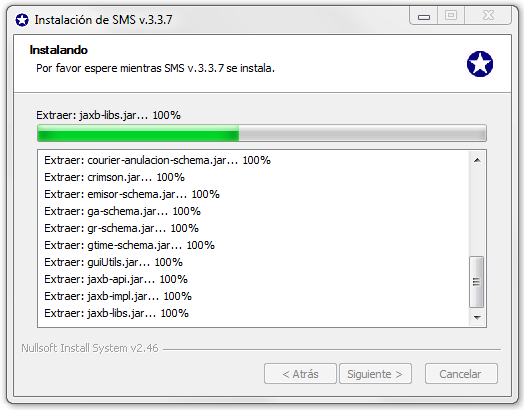 Herramientas cliente: SMS
Para concluir la instalación presione el botón “Terminar”
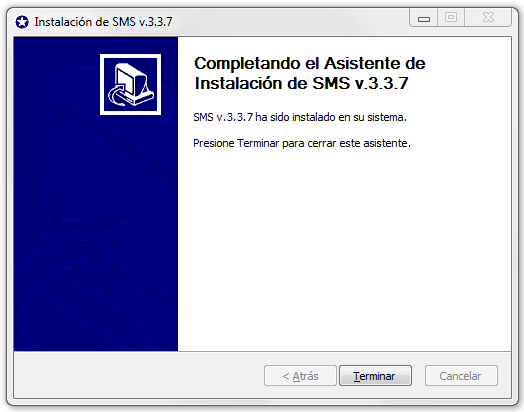 El programa instalará los directorios y archivos que se muestran en la figura siguiente:
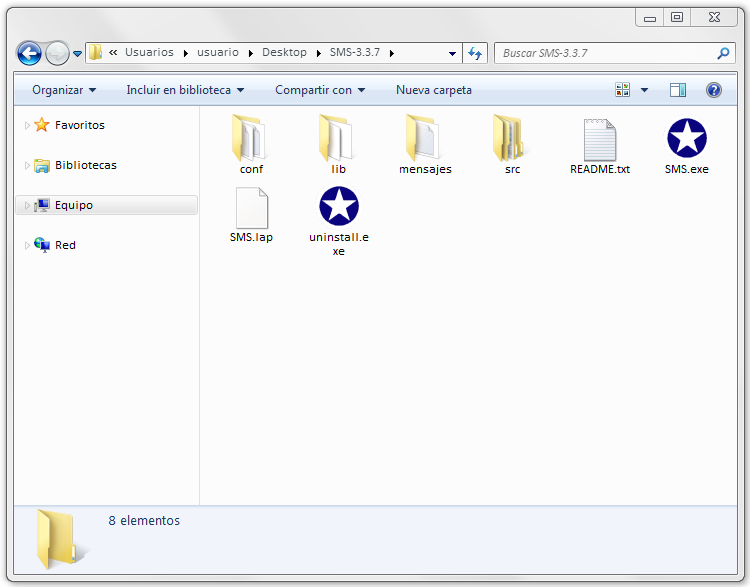 Herramientas cliente: SMS
Para iniciar el sistema se debe ejecutar el archivo SMS.exe,  se activa una consola MS-DOS y posteriormente una interfaz donde se deben ingresar los datos de conexión:
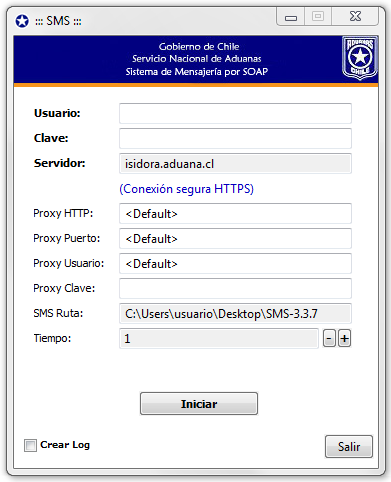 Usuario: login del usuario. 
Clave: password de autorización proporcionada por Aduana. 
Servidor: URL del servidor donde serán enviados los documentos electrónicos. 
Proxy HTTP: dirección IP del servidor proxy de la red local. 
Proxy Port: puerto del servidor proxy de la red local. 
Proxy Usuario: usuario autorizado en servicio proxy. 
 Proxy Clave: clave usuaria en servicio proxy. 
SMS Ruta: Directorio de instalación de SMS. 
Tiempo: Duración del intervalo de envío/consulta al Servidor de Aduana.
Herramientas cliente: SMS
En la Consola MS-DOS se desplegará la información del proceso envío-consulta.
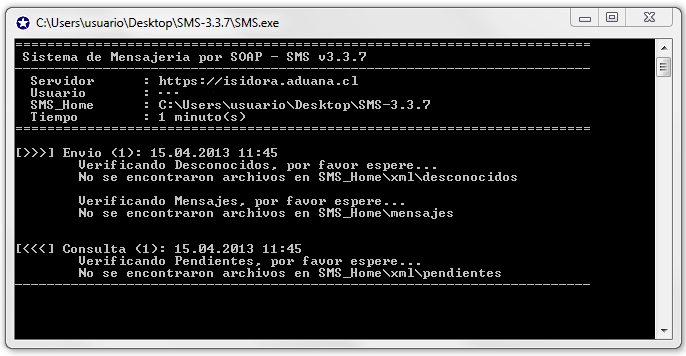 Herramientas cliente: SIDEMAR
Presentación de formulario para edición y envío unitario de documentos
Interfaz usuaria para consultas masivas y unitarias
Instalación de SIDEMAR en Windows
Ejecute el programa de instalación y siga los pasos siguientes:
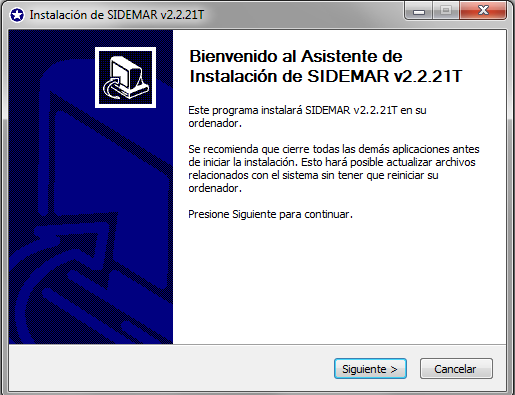 Para instalar presione el botón “Siguiente”.
Herramientas cliente: SIDEMAR
Puede dejar el directorio indicado por defecto en el sistema o modificar la dirección. Luego presione el botón “Instalar”.
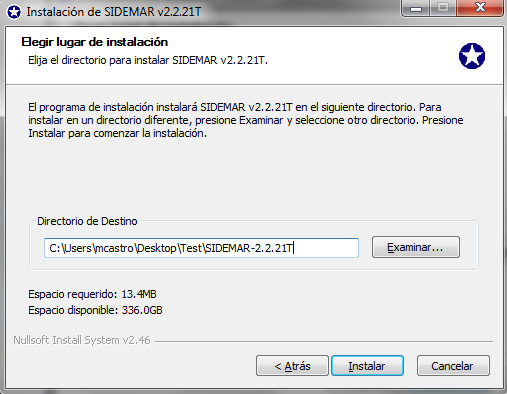 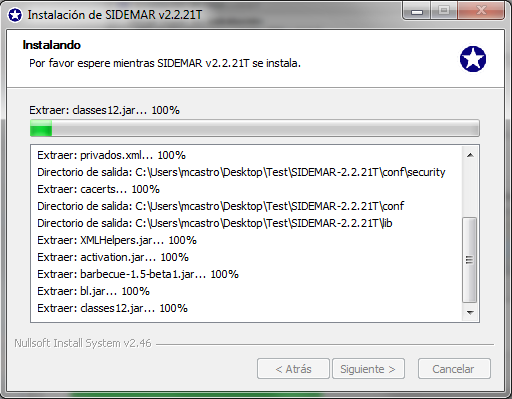 Herramientas cliente: SIDEMAR
Para concluir la instalación presione el botón “Terminar”
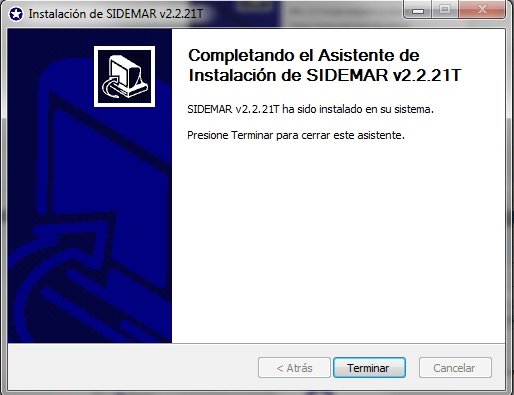 El programa instalará los directorios y archivos que se muestran en la figura siguiente:
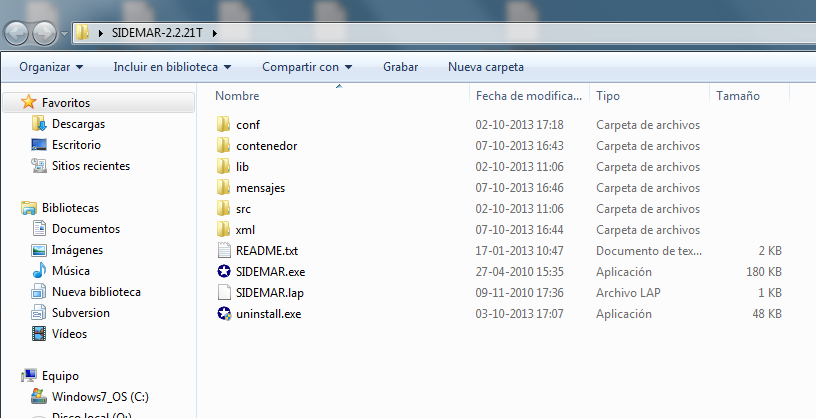 Herramientas cliente: SIDEMAR
Para iniciar el sistema se debe ejecutar el archivo SIDEMAR.exe,  se activa una interfaz donde se deben ingresar los datos de conexión:
Usuario: login del usuario. 
Clave: password de autorización proporcionada por Aduana. 
Servidor: URL del servidor donde serán enviados los documentos electrónicos. 
Proxy Servidor: dirección IP del servidor proxy de la red local. 
Proxy Puerto: puerto del servidor proxy de la red local. 
Proxy Usuario: usuario autorizado en servicio proxy. 
 Proxy Clave: clave usuaria en servicio proxy. 
Modo Inicio: MFTO o BL
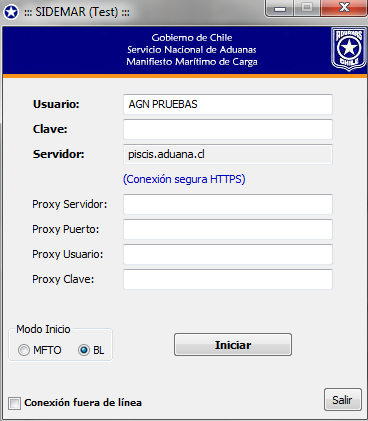 Herramientas cliente: SIDEMAR
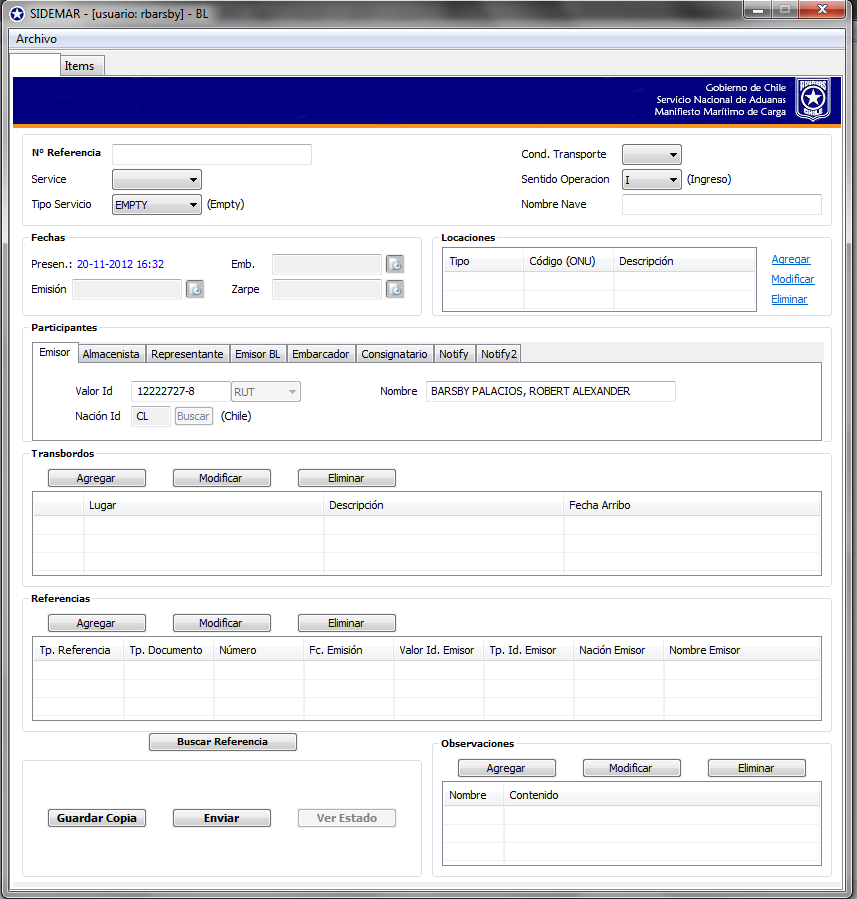 Bill of Lading
BL
Herramientas cliente: SIDEMAR
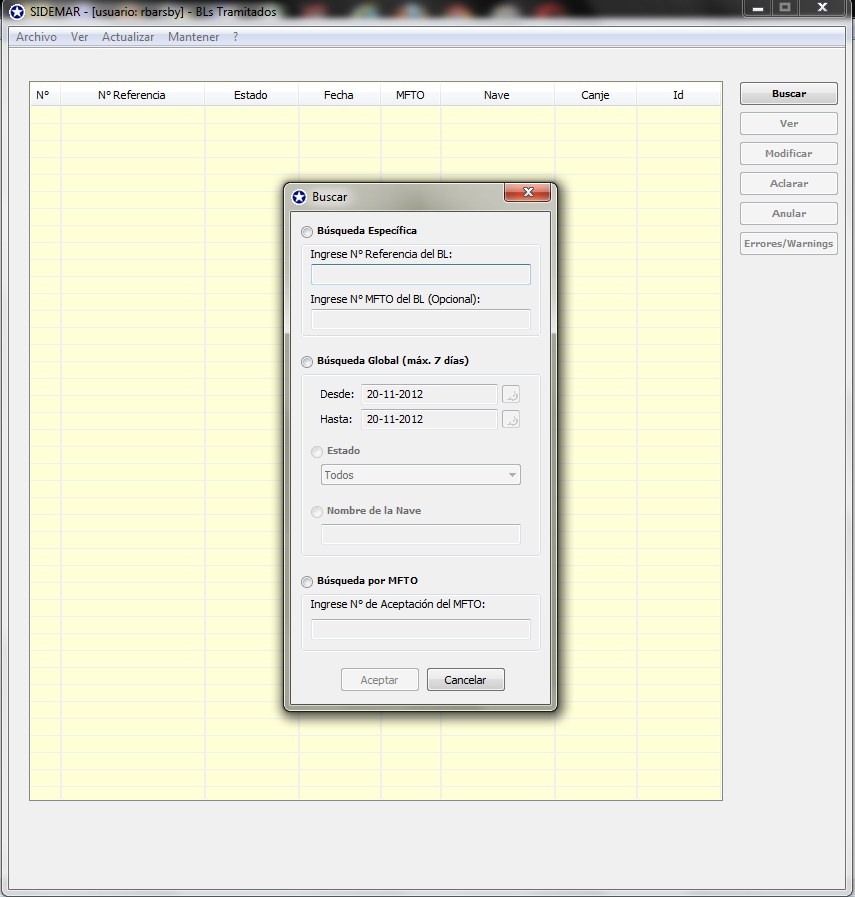 Herramientas cliente: VisualSMS
Visualizador de información: 
 XML
 Log 
 Detalles documentos
Consultas según rol usuario
Instalación de VisualSMS en Windows
Ejecute el programa de instalación y siga los pasos siguientes:
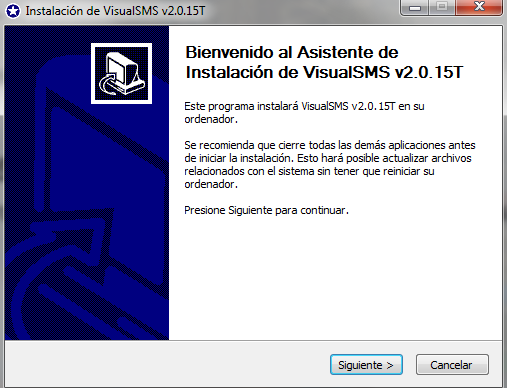 Para instalar presione el botón “Siguiente”.
Herramientas cliente: VisualSMS
Puede dejar el directorio indicado por defecto en el sistema o modificar la dirección. Luego presione el botón “Instalar”.
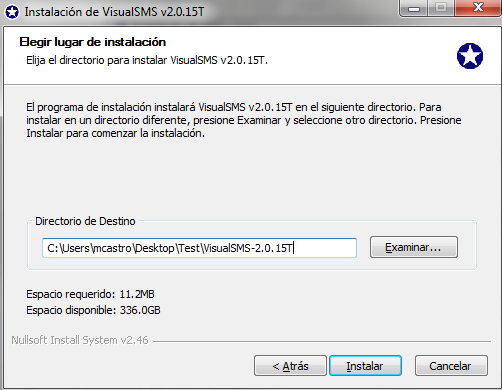 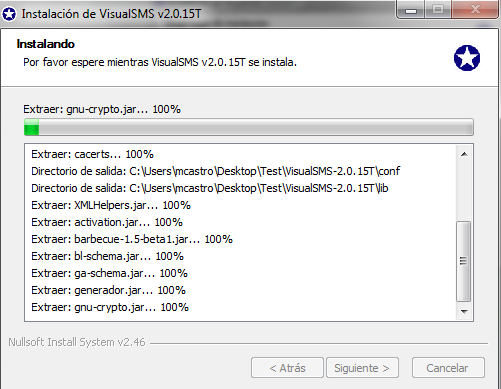 Herramientas cliente: VisualSMS
Para concluir la instalación presione el botón “Terminar”
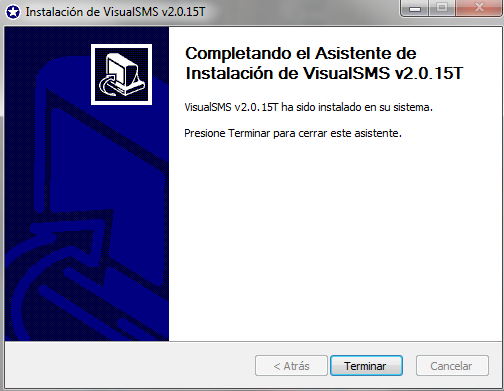 El programa instalará los directorios y archivos que se muestran en la figura siguiente
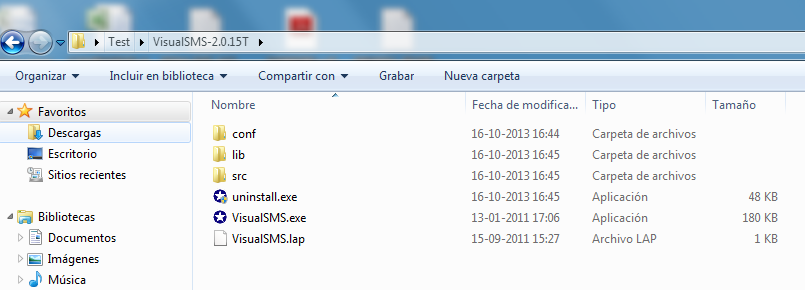 Herramientas cliente: VisualSMS
Para iniciar el sistema se debe ejecutar el archivo VisualSMS.exe,  se activa una interfaz donde se deben ingresar los datos de conexión:
Usuario: login del usuario. 
Clave: password de autorización proporcionada por Aduana. 
Servidor: URL del servidor donde serán enviados los documentos electrónicos. 
Proxy HTTP: dirección IP del servidor proxy de la red local. 
Proxy Puerto: puerto del servidor proxy de la red local. 
Proxy Usuario: usuario autorizado en servicio proxy. 
 Proxy Clave: clave usuaria en servicio proxy.
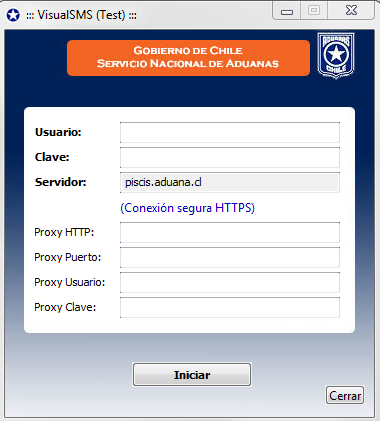 Herramientas cliente: VisualSMS
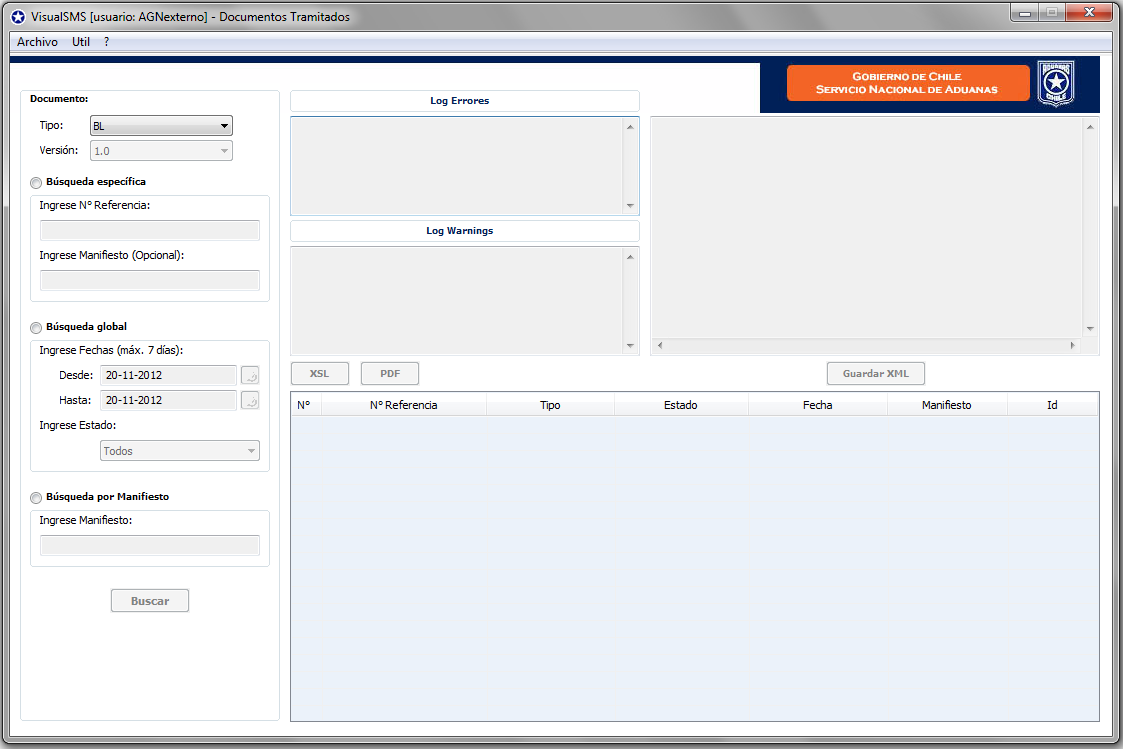 Perfil Usuario